Инвестиционный паспорт объекта________________________________________________________________________________________________________________________________________
НАИМЕНОВАНИЕ ОБЪЕКТА: Комплекс строений (часть территории бывшей мебельной фабрики №5)
АДРЕС: г. Тирасполь, ул. Шевченко, 66
Характеристика инвестиционной площадки
Местонахождение объекта
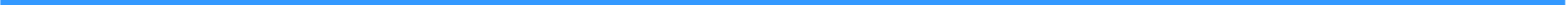 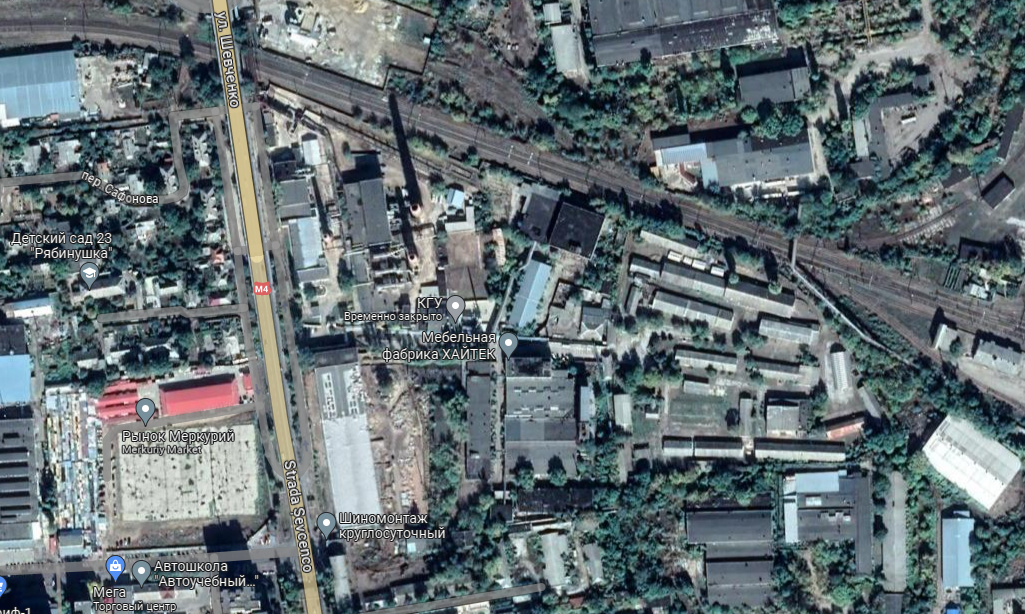 Фотогалерея
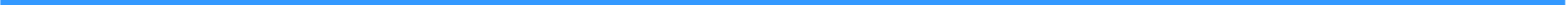 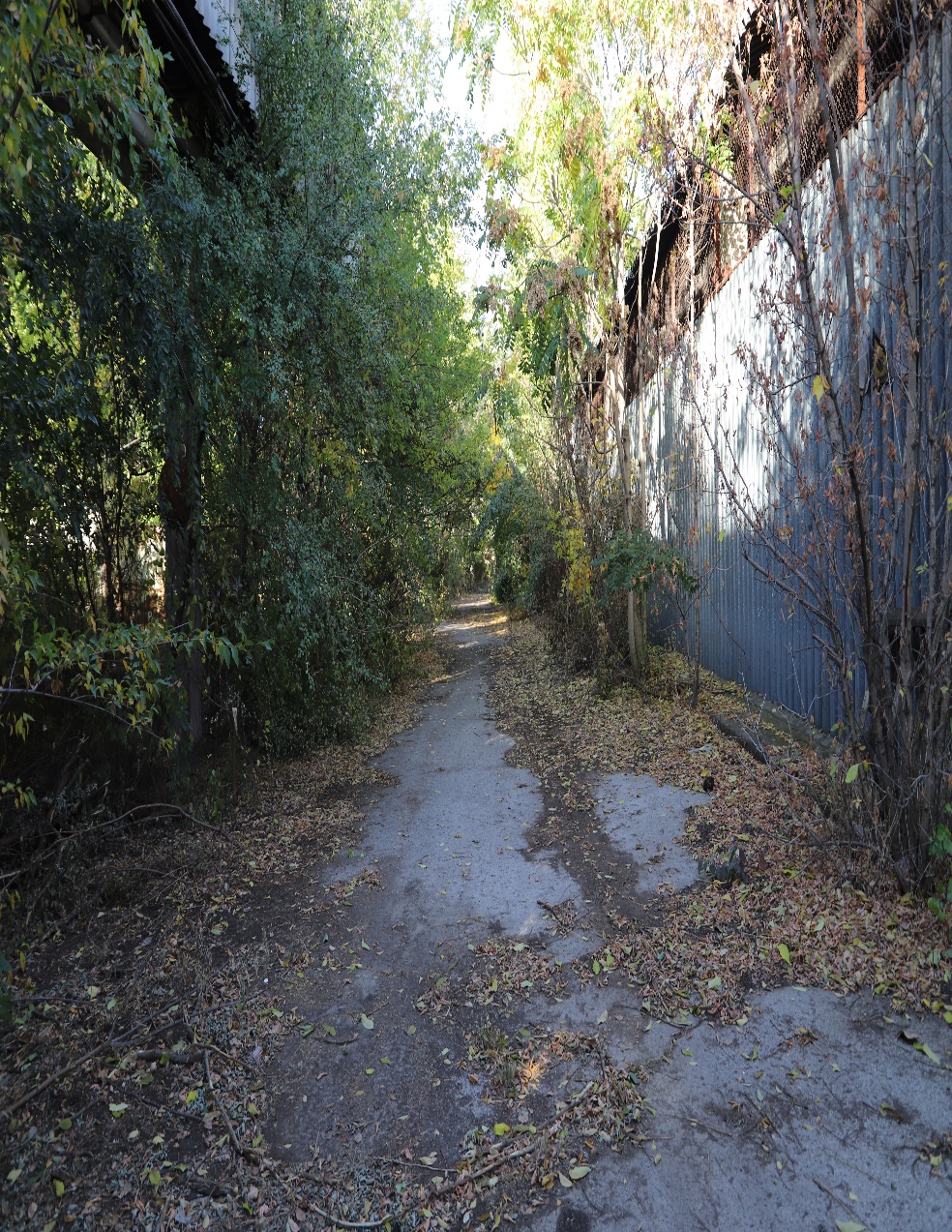 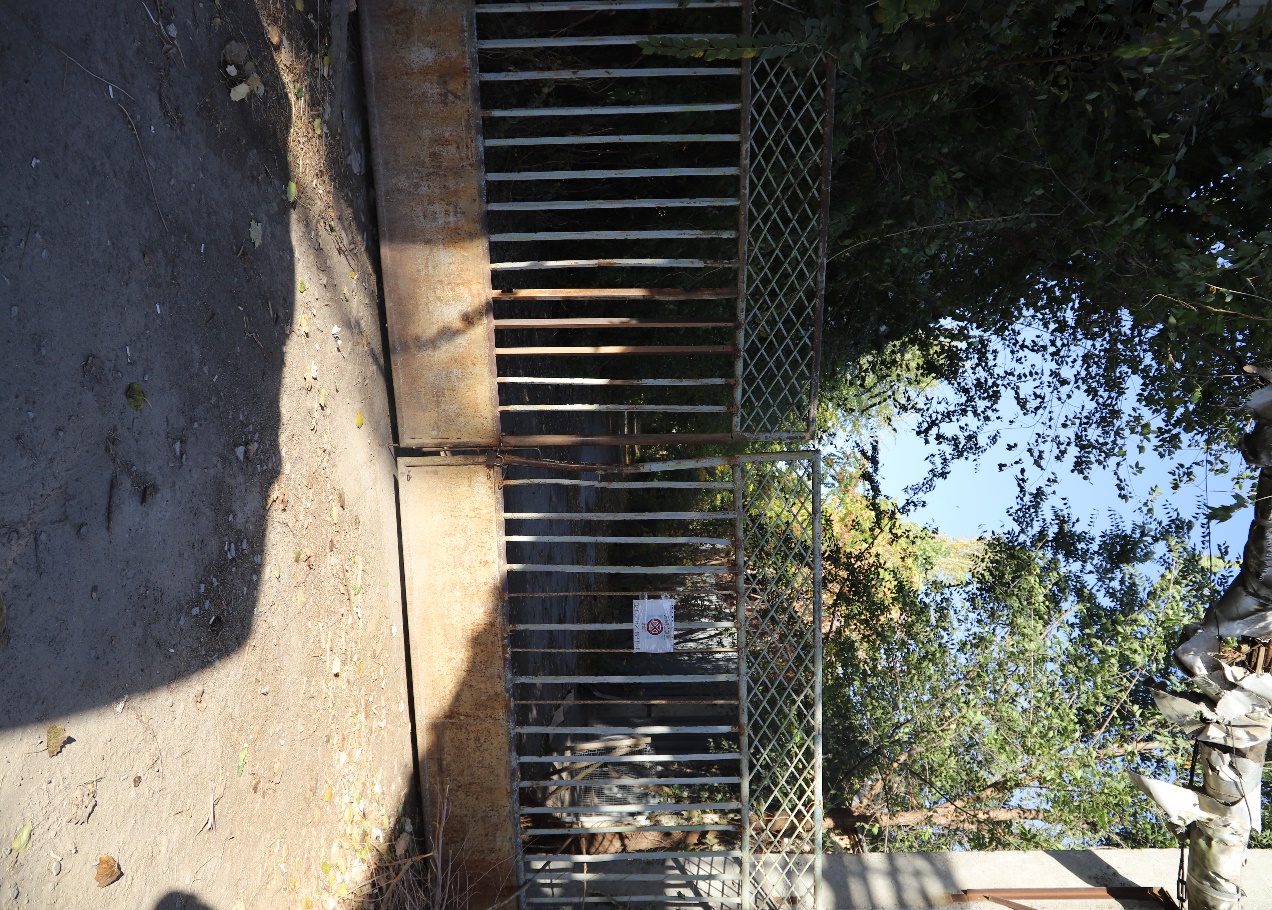 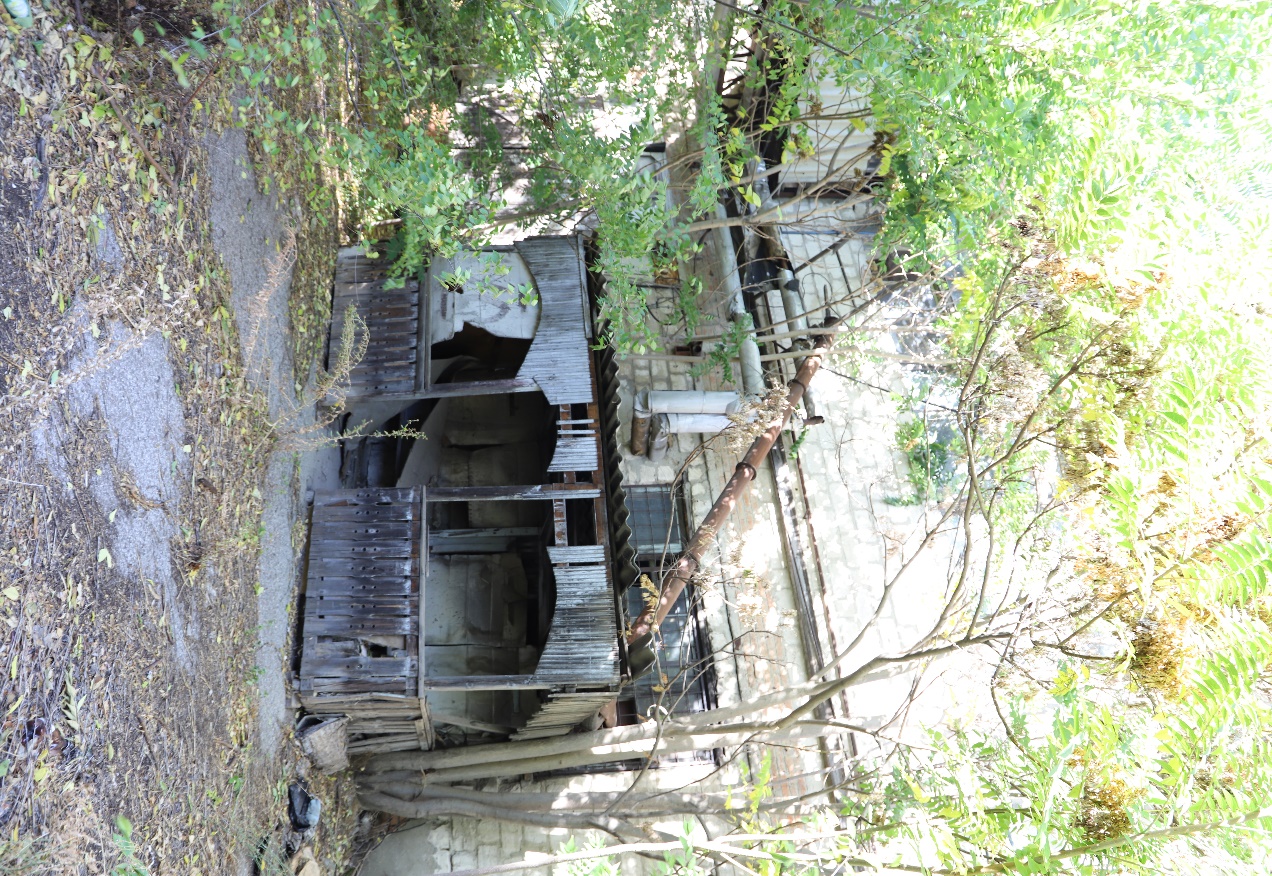 Фотогалерея
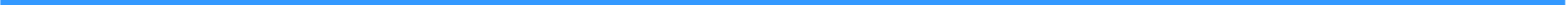 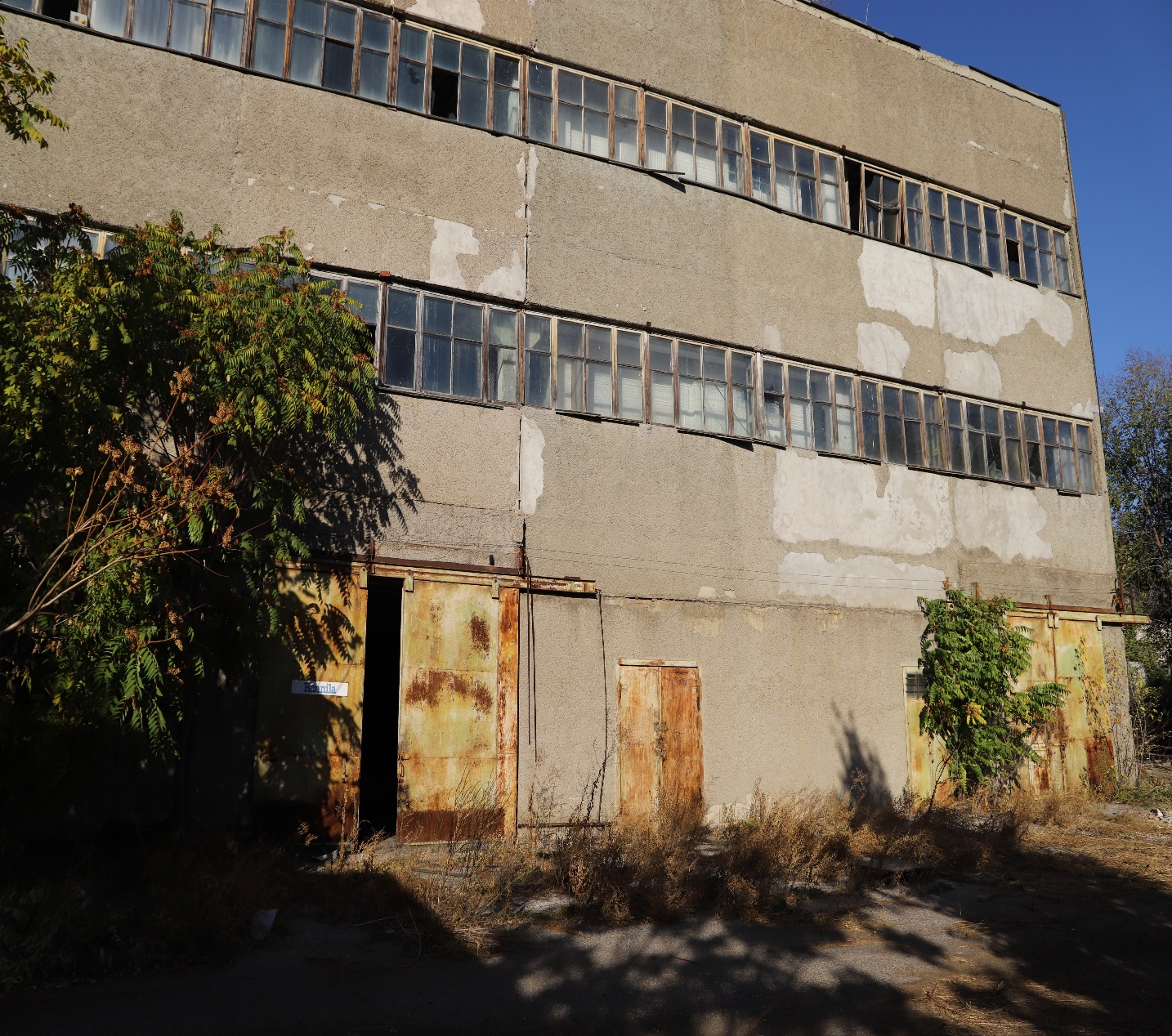 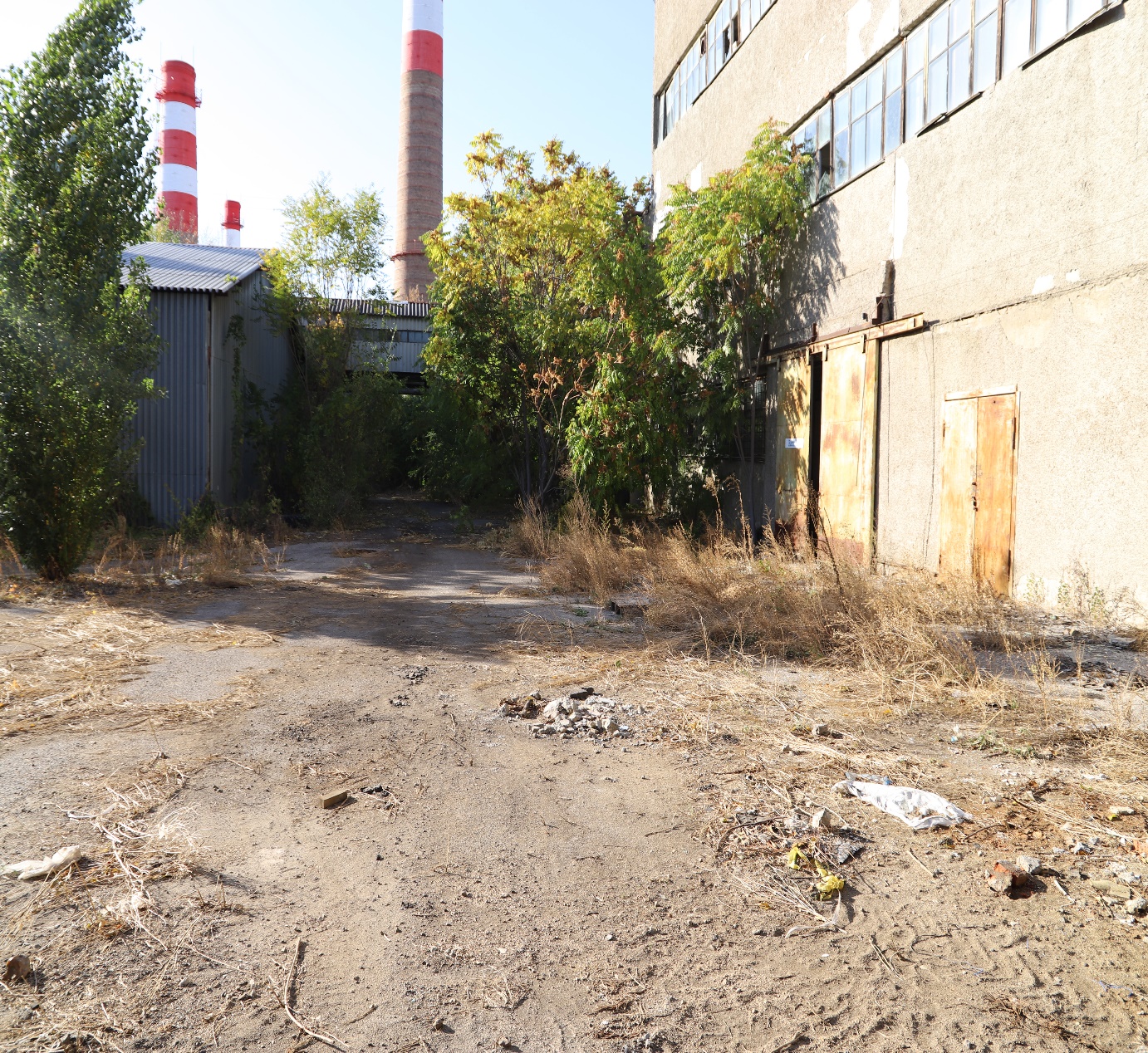 Фотогалерея
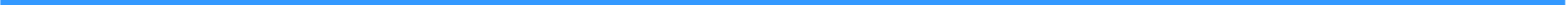 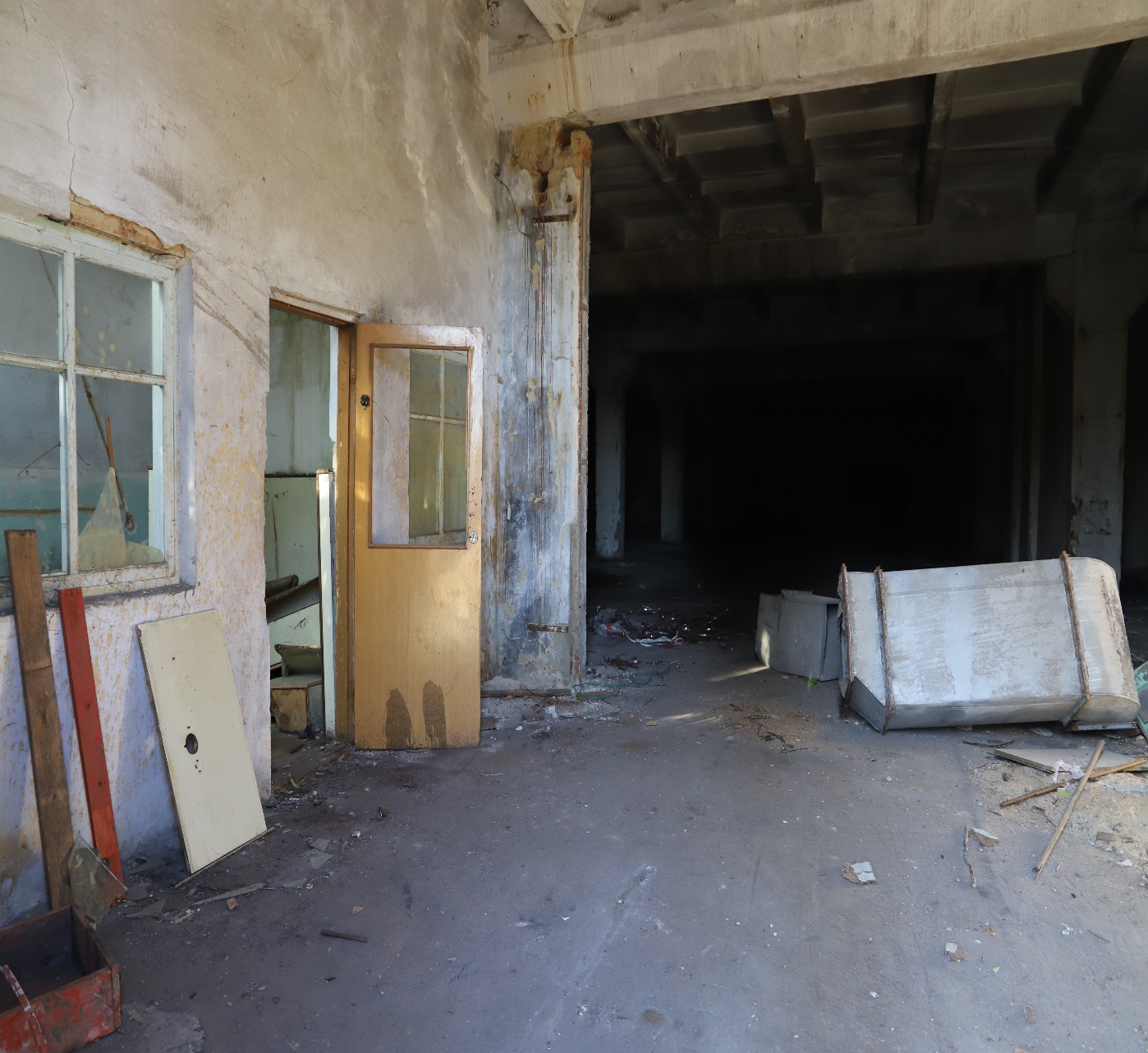 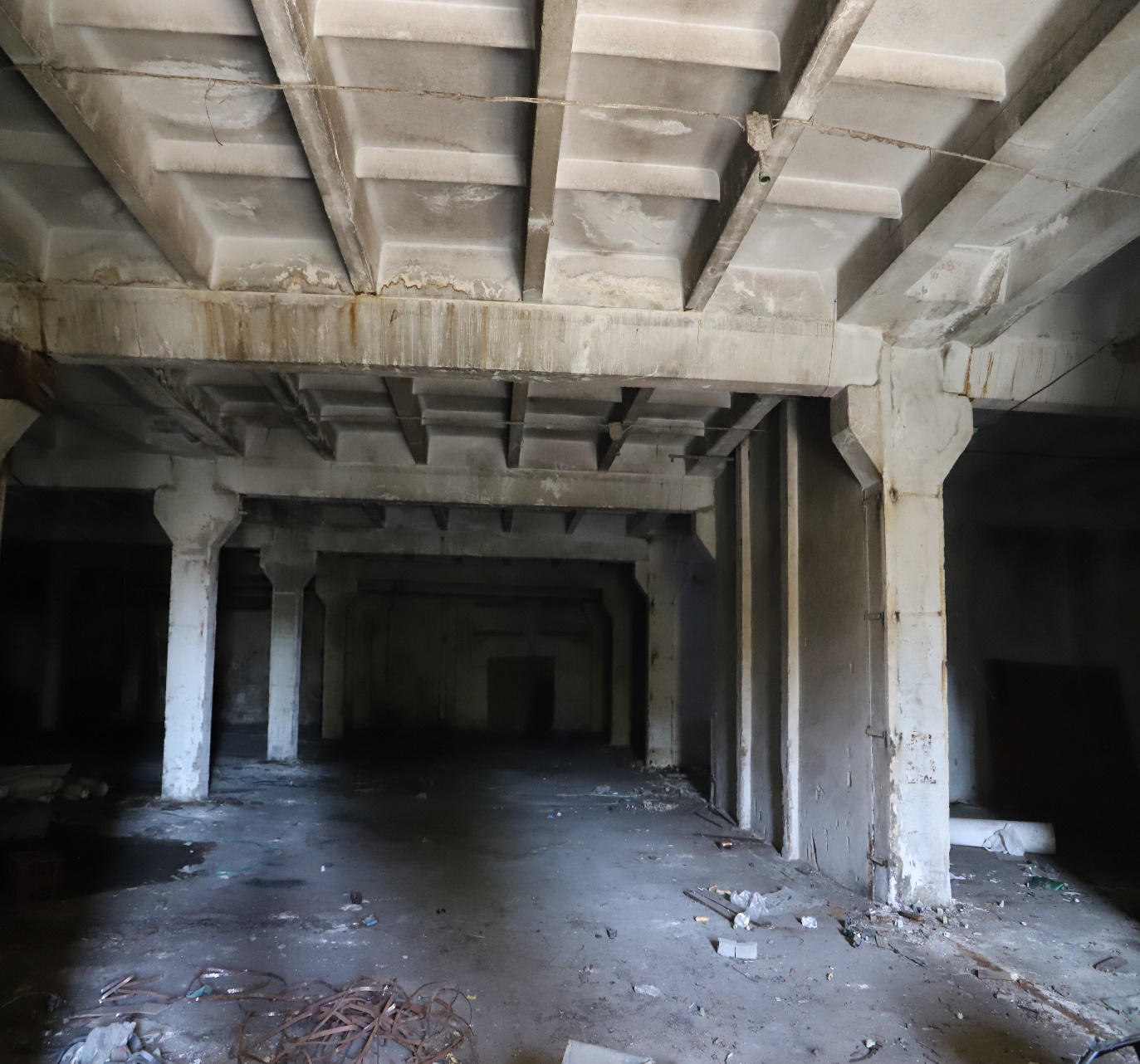 Фотогалерея
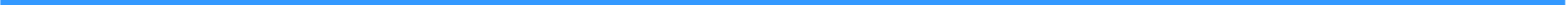 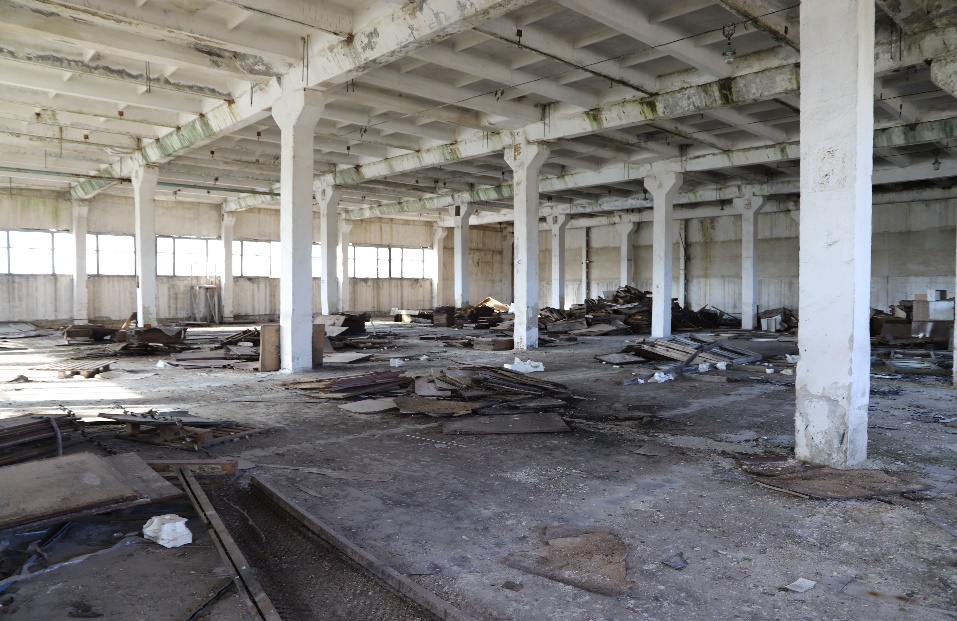 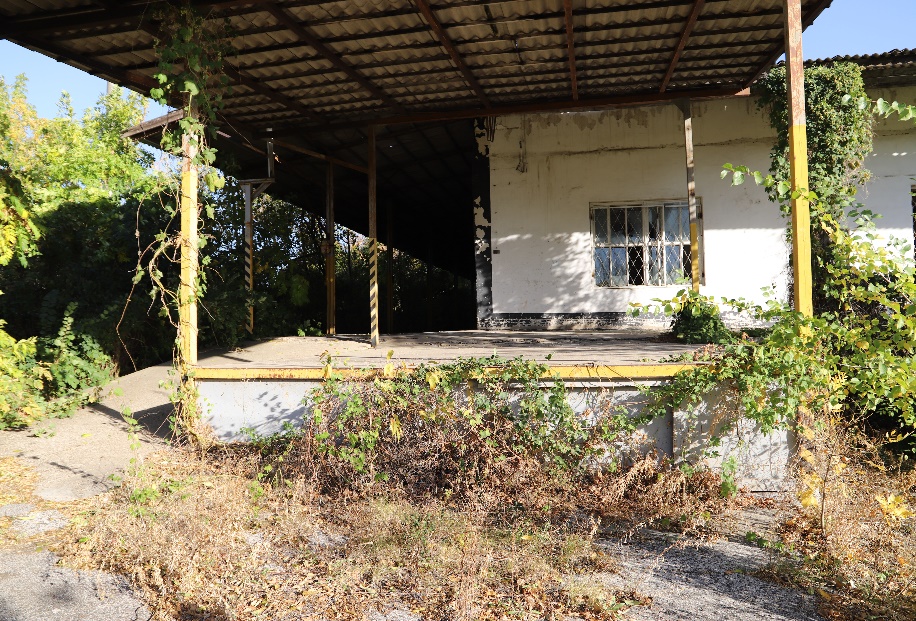 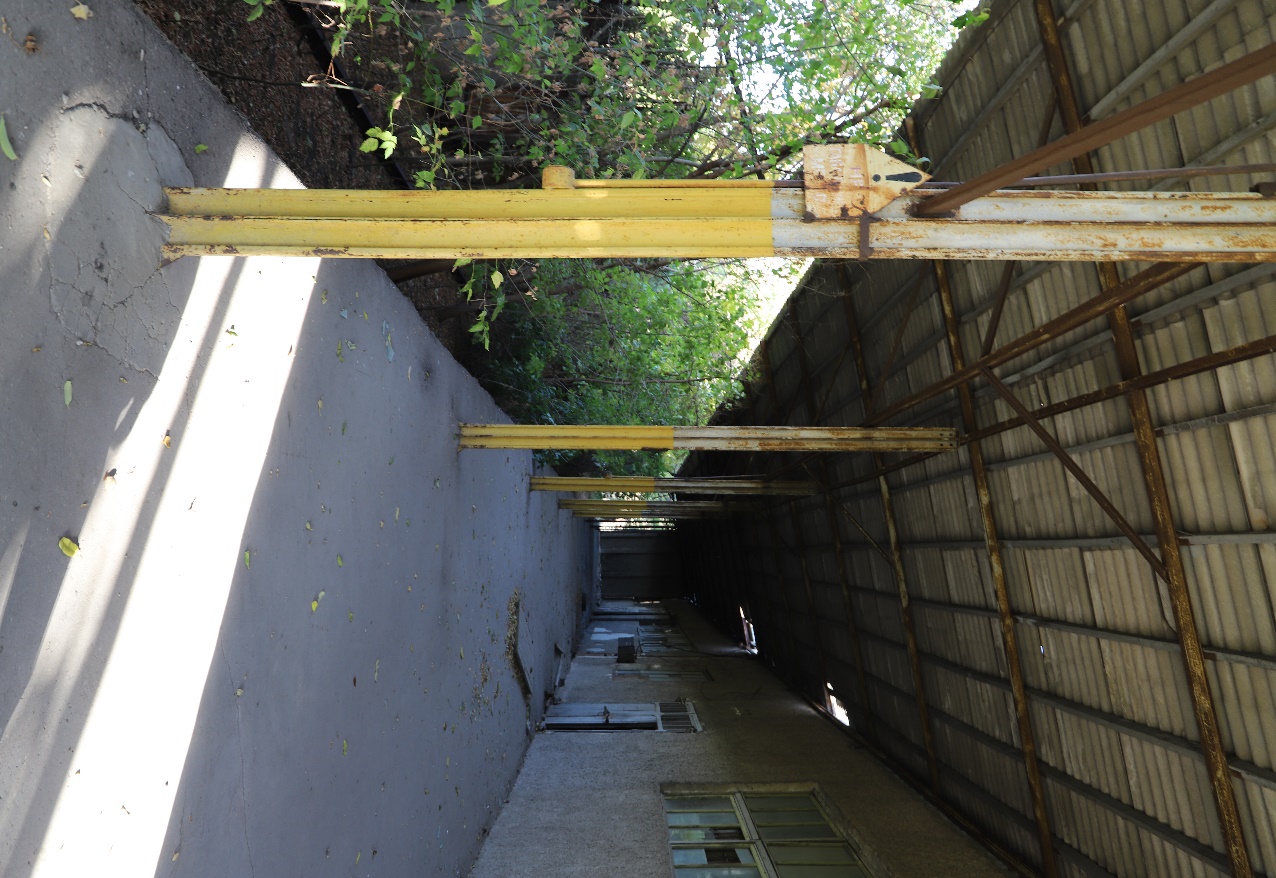 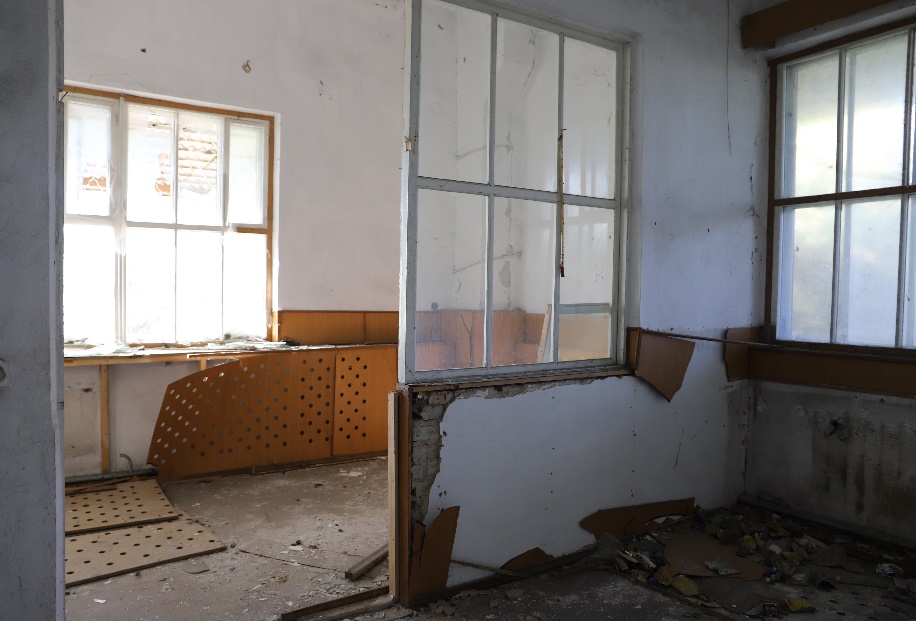 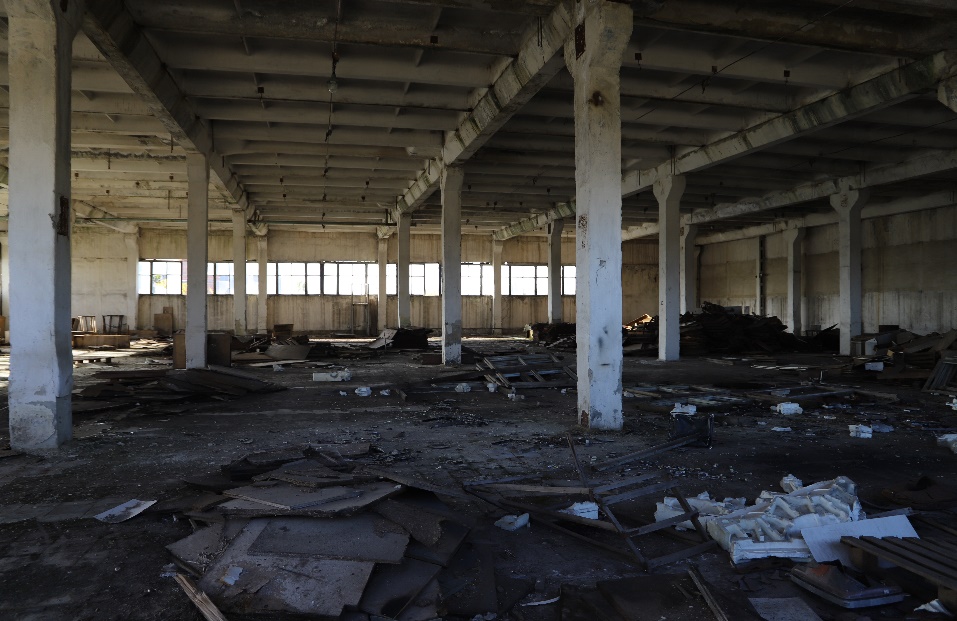